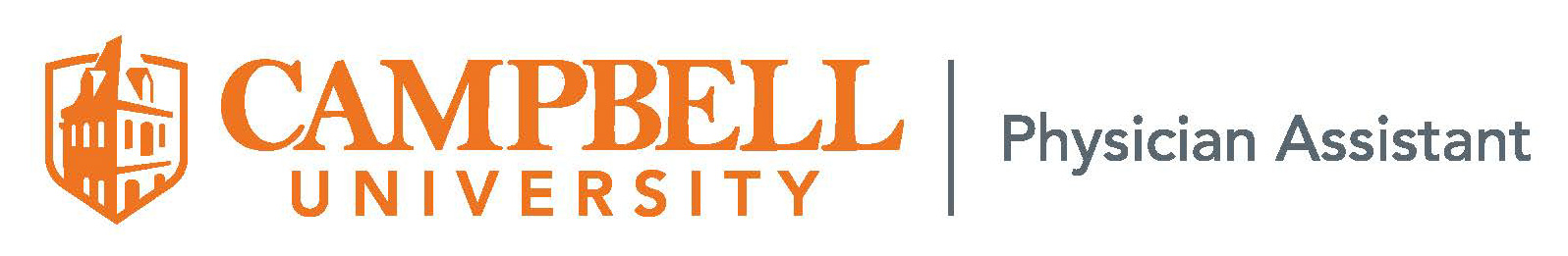 Health Policy & Professional Practice
Professionalism & Emotional Intelligence
Laura Gerstner, PA-C
Special thanks to Dr. Ward
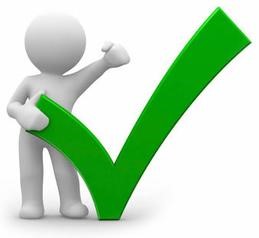 Objectives
Following completion of this lecture and the assigned reading, students should be able to:
List examples of exemplary and lapses in professional conduct in the medical field.
Realize the importance of emotional intelligence (EI) in successful professional careers, especially in medicine
Understand the major skills in EI: 
self-assessment
self-management
Empathy
social skills 
motivation
Recognize some strengths and weaknesses in their own emotional intelligence
Describe ways to help learn the skills of emotional intelligence
First question….
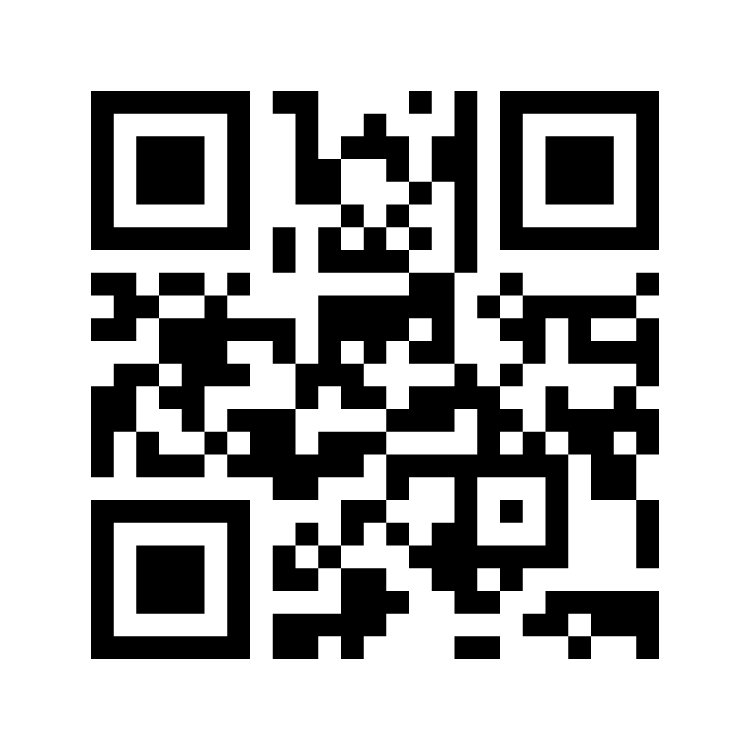 https://www.menti.com/vp6s23rs5f
Second question…
Why do we introduce & expect professionalism while you are in PA school?
[Speaker Notes: Lapses in professionalism during a PA student’s clinical year are especially troubling as research has showna correlation between unprofessionalbehaviorin medical students and subsequent disciplinary action once in clinical practice.]
7-minute small group activityEach student will be assigned to a group: 1-10
List examples of exemplary professional conduct relating to:
1 – clinical practice
2 – teamwork
3 – handling stress
4 – patient advocacy
5 – online content
List examples of lapses in professional conduct relating to:
6 – clinical practice
7 – teamwork
8 – handling stress
9– patient advocacy
10 – online content
https://docs.google.com/spreadsheets/d/1GPZgWJcCShlAjjk49FOIoC7qpy-DsEoNb5Oes26JySM/edit?usp=sharing
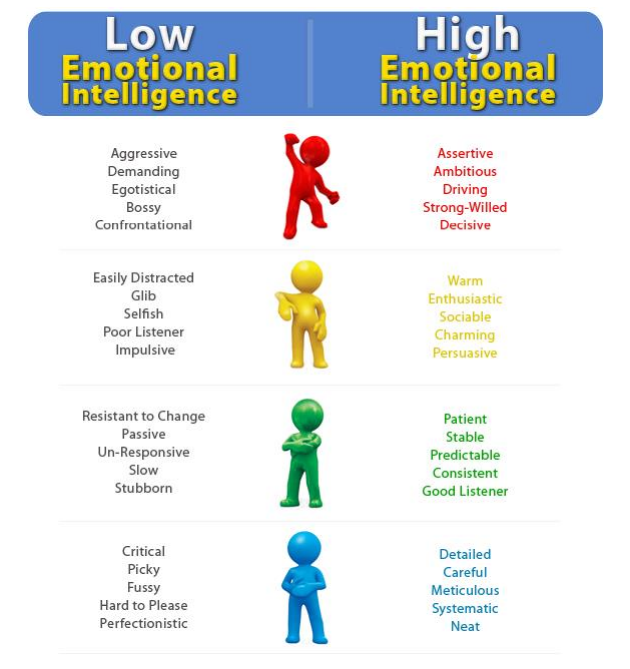 What Does Emotional Intelligence Look Like?
IQ Alone Does Not Explain Success
Performance in a variety of careers is attributable to emotional intelligence from 30% to 45% of the time
IQ accounts for 1% to 20% of career success 
IQ determines what careers are open to us
but accounts for much less in terms of success within a career
IQ
EI
Reference: Stein & Book, 2011, The EQ Edge
Student Success and EI
Students with higher EI are more likely to make better grades, be retained, and graduate 
Sparkman, Maulding & Roberts, 2012;
Mann & Kanoy, 2010; 
Kanoy, 2011
among others!
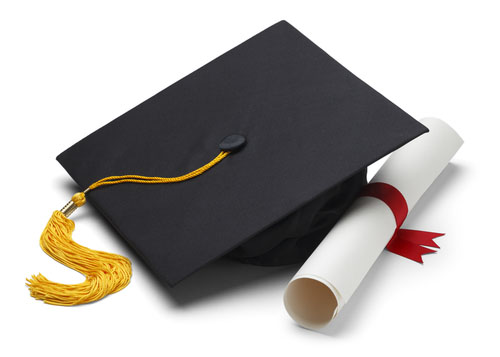 Emotions
“Anyone can become angry - that is easy. But to be angry with the right person, to the right degree, at the right time, for the right purpose, and in the right way - this is not easy.”
Appropriateness of emotions
Development of emotion in the brain
ARISTOTLE, The Nicomachean Ethics
Keys to Emotional Intelligence
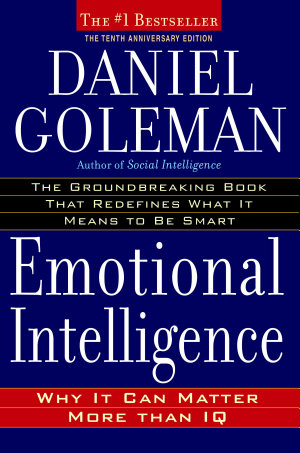 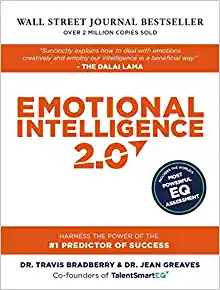 Emotional Intelligence Skills
Ability to recognize moods and emotions as they happen
Knowing one's strengths, weaknesses, drives, values and goals
Recognizing  the impact of our emotions on others 
Being able to use gut feelings to guide decisions.
Self Awareness
Self Management
Social Awareness
Empathy
Motivation
Hallmarks:
Self-confidence, realistic self-assessment, self-deprecating sense of humor
Emotional Intelligence Skills
Controlling or redirecting one's disruptive emotions 
Controlling impulses
Adapting to changing circumstances
Thinking before acting
Self Awareness
Self Management
Social Awareness
Empathy
Motivation
Hallmarks:
Ability to bounce back from upsets, comfort with ambiguity, open to change
Emotional Intelligence Skills
Managing relationships 
Moving people in the right direction
Ability to find common ground and build rapport
Self Awareness
Self Management
Social Awareness
Empathy
Motivation
Hallmarks:
Social stars, persuasiveness, good team-builder and leadership expertise
Emotional Intelligence Skills
Recognizing emotions in others
Seeing things in the other person’s shoes
Considering other people's feelings, especially when making decisions
Self Awareness
Self Management
Social Awareness
Empathy/Relationship Management
Motivation
Hallmarks:
Cross-cultural sensitivity, tolerance, good customer (patient) service
Emotional Intelligence Skills
Marshaling emotions for self-motivation
Curiosity and joy for learning
Strong sense of what is important in life
Being able to get into the “flow” state for maximum achievement
Self Awareness
Self Management
Social Awareness
Empathy
Motivation
Hallmarks:
Strong drive to achieve, optimism (even after failure), productive, organizational commitment
Emotional Intelligence involves a SET OF SKILLS that can be learned at any age
How did you score on the EQ assessment I had you take?
15-34: EQ needs work
35-55: EQ okay – could still use work
56-75: EQ is great!

Take a minute and think about ways you can improve your:
Self-awareness
Self-management
Social awareness
Empathy/relationships
Motivation
Learning Self-Awareness
Observe your own thinking and emotions
At first, quietly and alone
With practice, as you interact
Distinguish thoughts, emotions and behaviors
Ask trusted friends for feedback
Write down your own goals and analyze your strengths and weaknesses
Do this from the perspective of others
Self Awareness
Self Management
Social Skill
Empathy
Motivation
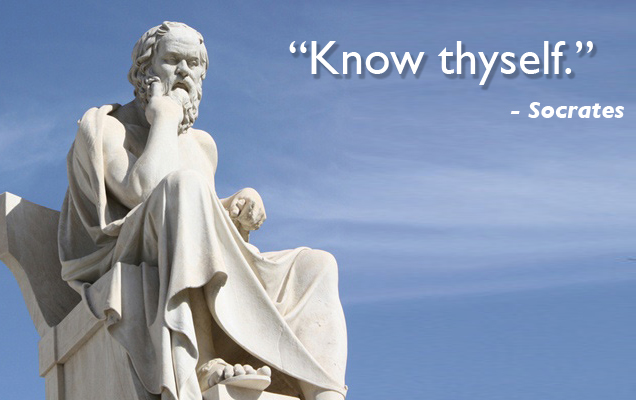 Learning Self-Management
Observe your own behaviors, especially negative ones
Examples: getting angry, irritable, or worrying
Identify triggers and challenge your thoughts
Develop stress relief tactics
Use humor to defeat negativity
Use goals and delayed gratification to help impulse control
Set achievable goals and timeframes
Self Awareness
Self Management
Social Skill
Empathy
Motivation
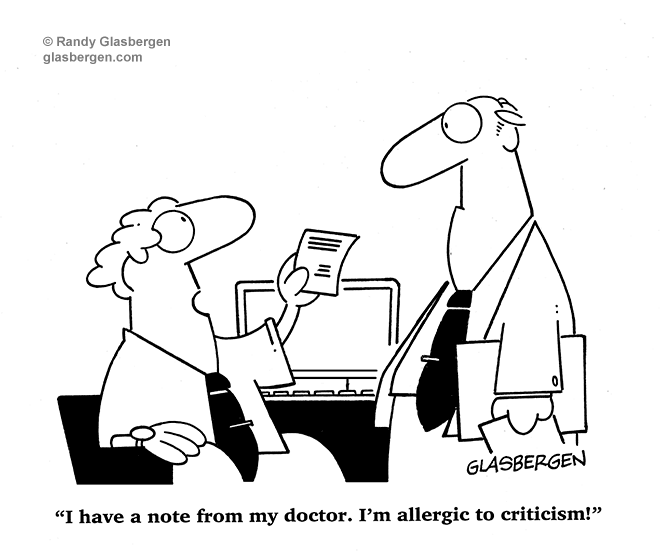 Learning Social Skills/Awareness
Smile!

Smile, make eye contact, introduce yourself, listen, express interest
Compliment people
Ask open-ended questions about other person
Stay up to date on current events
Observe and behave like a social person
Start small, “fake it until you make it”
Again, ask for feedback from a trusted friend
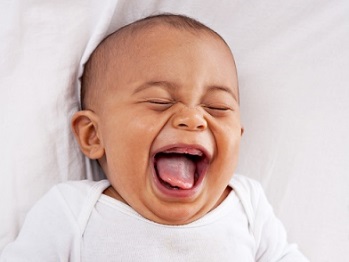 Self Awareness
Self Management
Social Skill
Empathy
Motivation
Learning Empathy
Practice active listening
Have a genuine desire to understand the other person’s feelings and perspective
No judgment or defensiveness
Don’t interrupt
Watch their body language
Restate to ensure understanding 
Share in other people’s joy
Respond to positive emotions like happiness and pride
Express enthusiasm when someone shares good news
Self Awareness
Self Management
Look for shared identity
Look for sources of commonality
Look for shared experiences 
If nothing else, you are both human and share daily human joys and trials
Read fiction
Or watch movies or plays 
Practice immersing in another person’s experience
Pay attention to faces
Practice and improve your skills of emotion recognition.
Social Skill
Empathy
Motivation
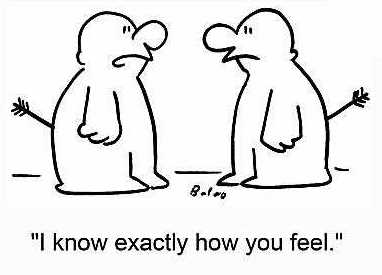 Learning Motivation
Keep good company
Stop thinking and just do it! Now!
Set goals and delay gratification
Get positive, get confident and get hungry
Only compete with yourself
Help others
Most successes followmany failures
Self Awareness
Self Management
Social Skill
Empathy
Motivation
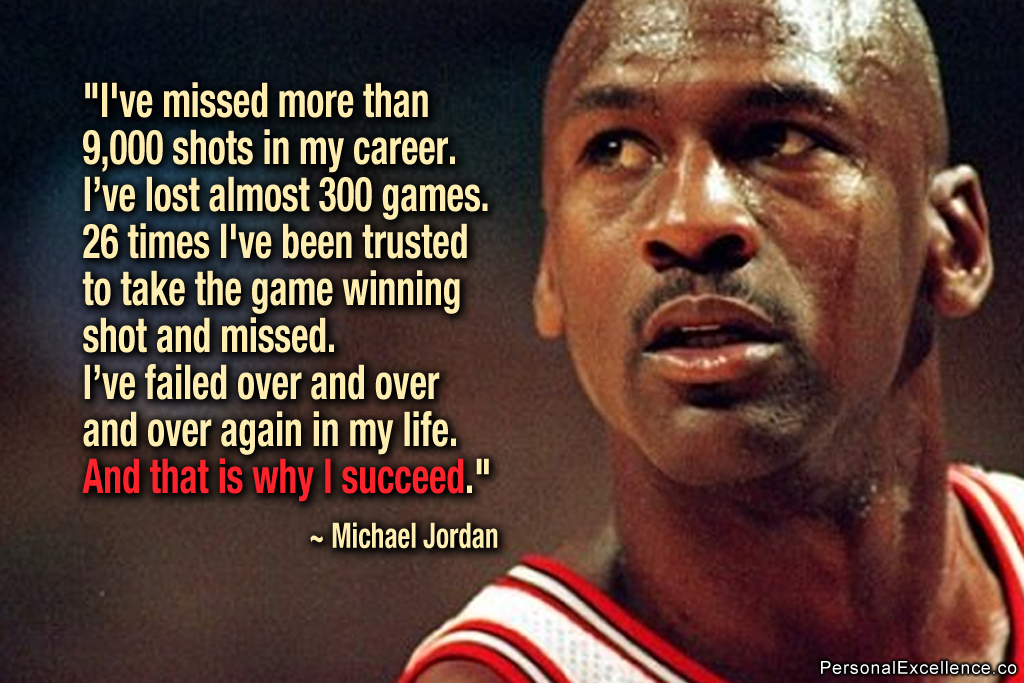 Additional ways to increase EQ…
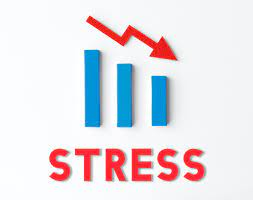 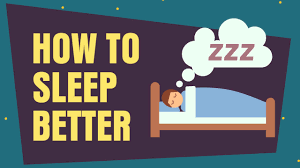 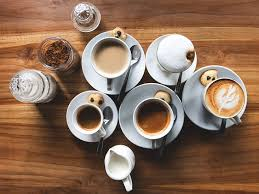 Final question…
How do you think a person’s emotional intelligence may influence their professionalism?
Questions?
Thought For The Day
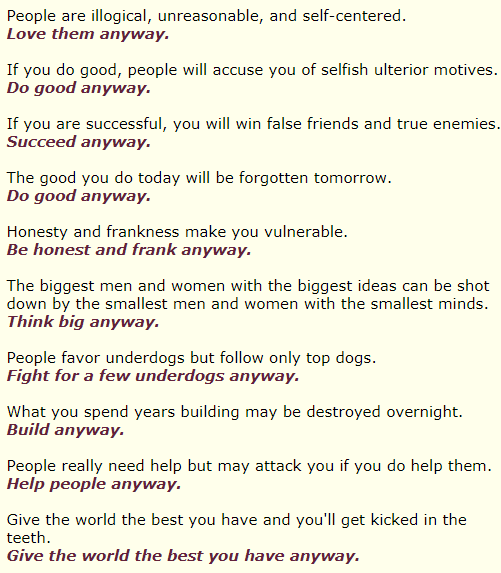 The Paradoxical Commandments by Kent M. Keith,

(hung on the wall in Mother Theresa’s clinic, a different version named “The Final Analysis” is often attributed to her)
References
Bradberry, T. & Greaves, J. (2009). Emotional intelligence 2.0. Talentsmart.
Cassidy, B.A. & Blessing, J.D. (2008). Ethics and professionalism: a guide for the Physician Assistant. F. A. Davis Company
Goleman, D. (2006). Emotional intelligence, 10th edition, why it can matter more than IQ. Bloomsbury.
Jonsen, A.R., Siegler, M., & Winslade, W.J. (2015). Clinical ethics: a practical approach to ethical decisions in clinical medicine, eight edition. McGraw Hill Education.